One step to purposefully implementing SEL within the PBIS Framework: The matrix
Emilie O’Connor		Kim Gulbrandson
oconnore@wisconsinrticenter.org	gulbrandsonk@wisconsinrticenter.org
@EmilieKOC			@GulbrandsonKim
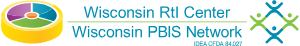 By the end of this webinar, we hope you will be able to…
-     Identify 1 action step for creating and refining classroom and 
school-wide matrices to reflect the relevant social, emotional, and 
academic behavioral skills students need to be successful in     school. 

Understand how matrices prioritize which skills will be actively taught and supported through prompting, re-teaching, feedback, and reinforcement so that students learn them to fluency.
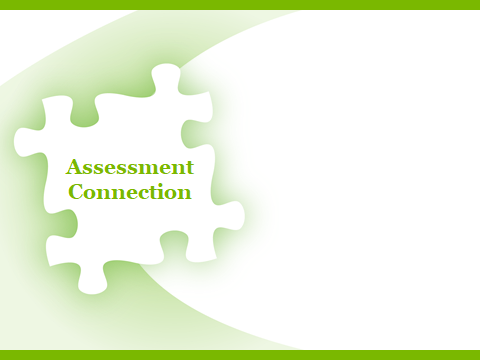 Tiered Fidelity Inventory (TFI):

1.3 Behavioral Expectations
1.8 Classroom Procedures
Social and Emotional Learning
Social and emotional learning (SEL) is the process through which children and adults acquire and effectively apply the knowledge, attitudes, and skills necessary to understand and manage emotions, set and achieve positive goals, feel and show empathy for others, establish and maintain positive relationships, and make responsible decisions.


- CASEL 2018
Positive Behavioral Interventions & Supports
PBIS is a framework or approach for assisting school personnel in adopting and organizing evidence-based behavioral interventions into an integrated continuum that enhances academic and social behavior outcomes for all students.
- PBIS 2018
PBIS is not a separate program.
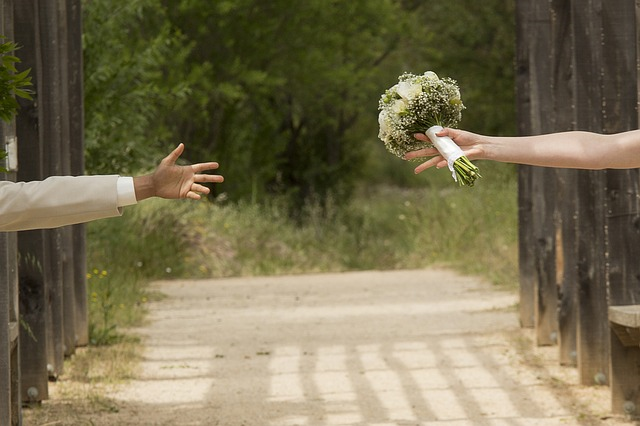 Universal first and always
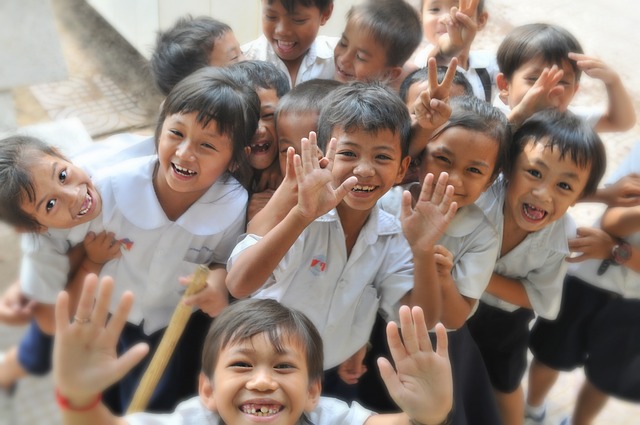 Universal first and always
Tier 1 must include classroom systems.
Classroom implementation is most connected to improved student outcomes
70% of tier 1 implementation is in the classroom
Your matrix is based on students’ needs.
So how do you define the skills students need to be successful?

What data do you use?
Climate survey data
Student outcome data (minors)
Use an Instructional Approach
Based on data:
Define the skills
Make it a living document
Define for all environments - including the classroom
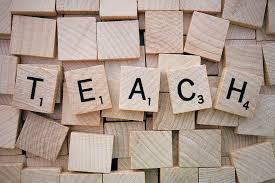 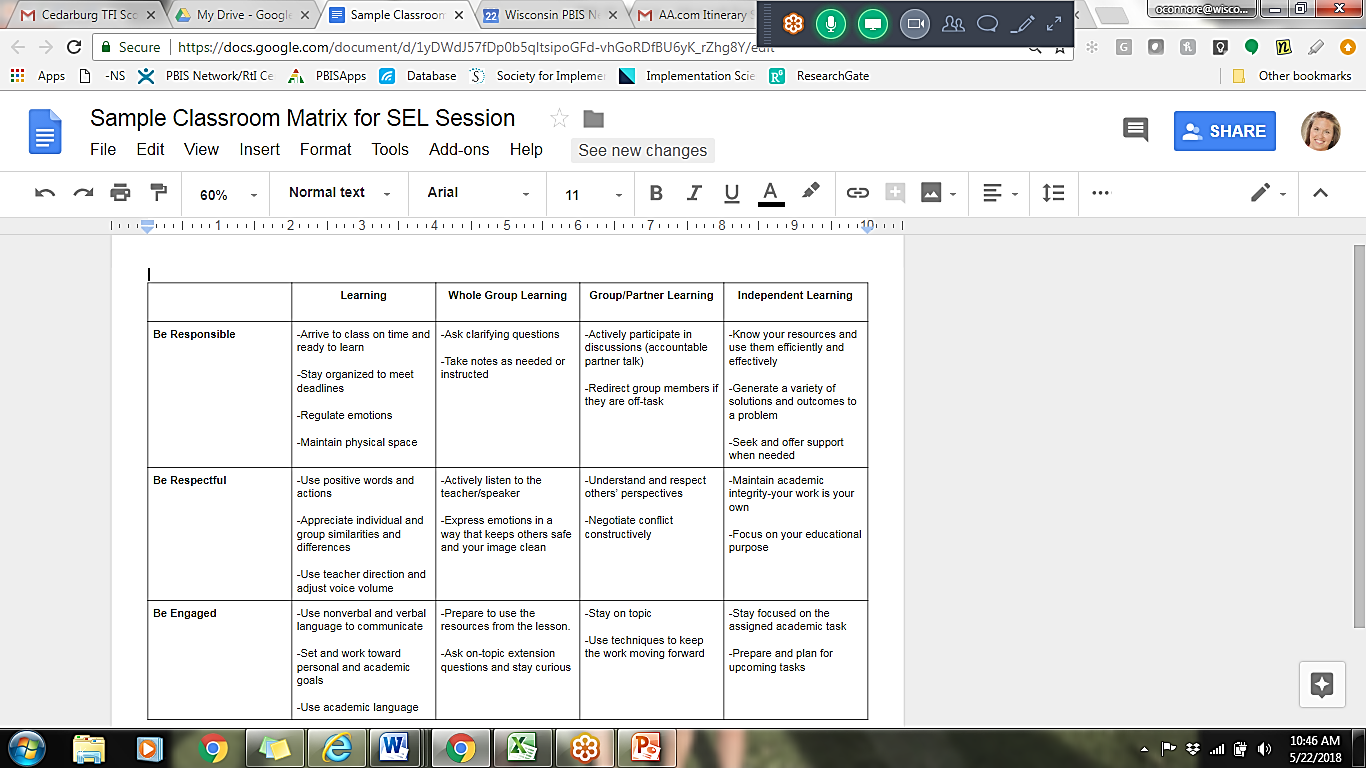 Breaking Down the Indicator
Actively listen to the teacher/speaker
Remain neutral.
Avoid distractions. Fully concentrate on what is being said. Repeat their words mentally if you are struggling to listen.
Listen to the words to understand the complete message.
Be able to paraphrase what the speaker said.
Use non-verbal communication to acknowledge the speaker (ex: head nod).
How to self-talk to stay on task

Why:
To obtain information, to learn, to avoid misunderstanding, so the speaker/teacher knows you are paying attention
How SEL Shows Up
Actively listen to the teacher/speaker


Examples:
Focusing attention
Paraphrasing
Breaking Down the Indicator
Express Emotions in a Way that Keeps Others Safe and Your Image Clean








Why:
How SEL Shows Up
Express Emotions in a Way that Keeps Others Safe and Your Image Clean

Examples:
Staying calm
Managing frustration
Instructional Strategies
Teaching
Re-teaching
Prompting
Feedback
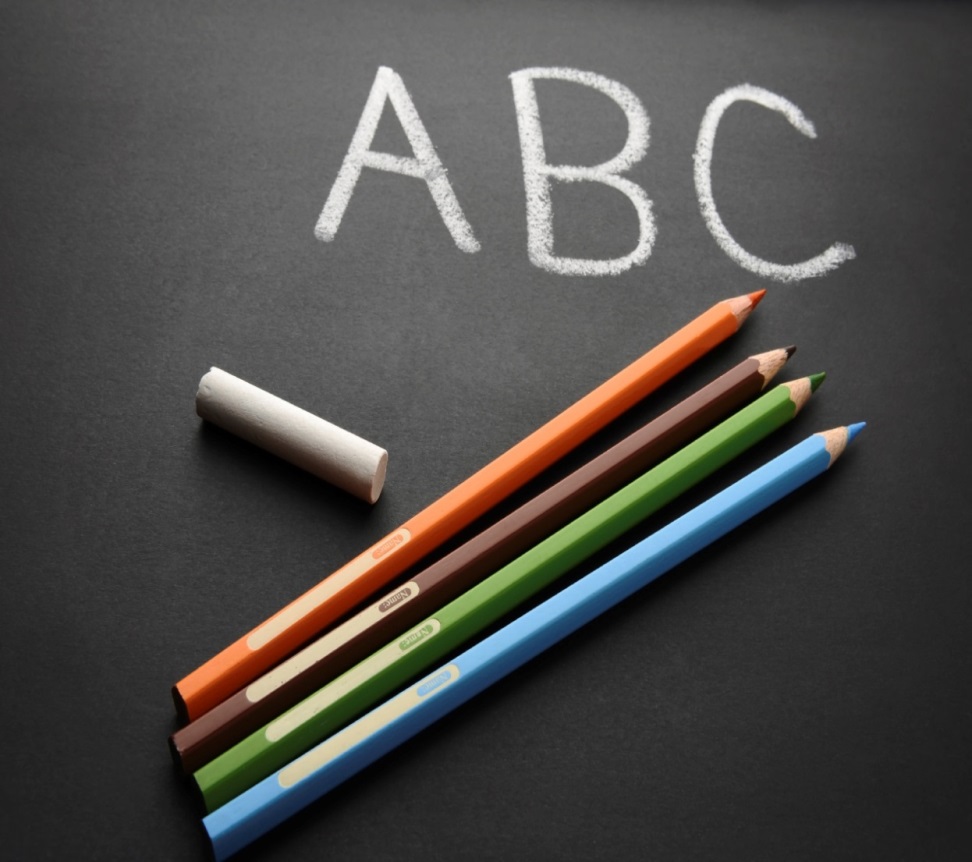 Learning is the Desired Outcome
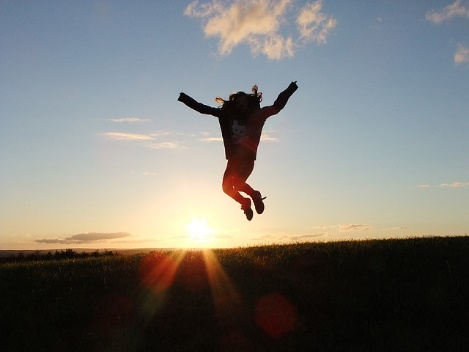 References and Resources
Teaching Social-Emotional Competencies within a PBIS Framework


Pursuing Social and Emotional Development through a Racial Equity Lens: A Call to Action (Aspen Institute)